God Loves You
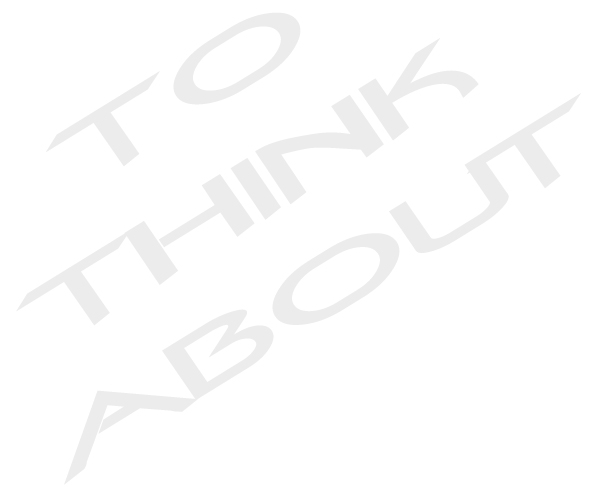 What makes evangelism possible?
What are some jobs of the Holy Spirit?
What is your favorite passage of Scripture?
What are some attributes/jobs the Holy Spirit gives?
How does Jesus model the value of Scripture?
Jesus is calling YOU to  . . . ?
What will YOUR legacy be?
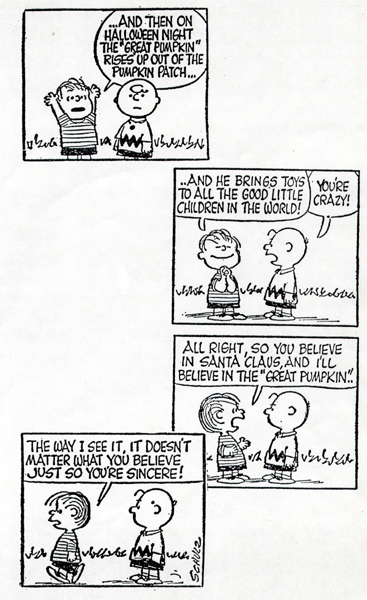 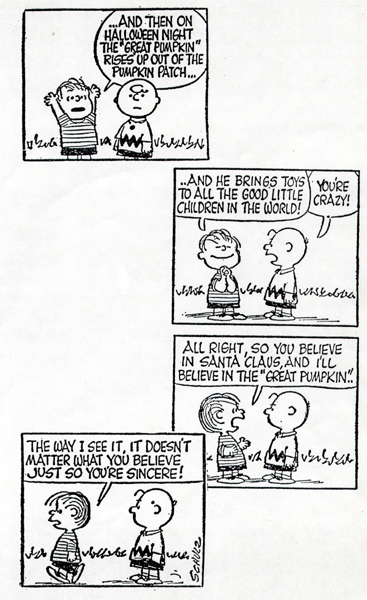 The importance of knowing the book
Read & Discuss
Matthew 28:19-20
Luke 24:13-35
Acts 1:6-8
John 14:15-18; 26
John 16:7-15
I Corinthians 12:7-11
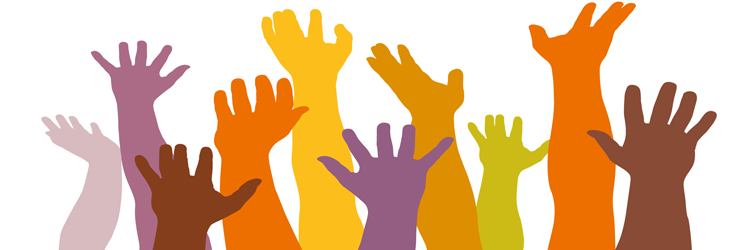 God Loves You
MAP Testing
God Loves You
God Loves You
God Loves You